Επανάληψη βασικών αρχών του αντικειμενοστρεφούς προγραμματισμού
Ανάπτυξη Λογισμικού (Software Development)

www.cs.uoi.gr/~pvassil/courses/sw_dev/

ΜΥΥ301/ΠΛΥ 308
Αντικείμενο της ενότητας
Η ενότητα στόχο έχει να συνοψίσει και να σας υπενθυμίσει τις βασικές έννοιες του αντικειμενοστρεφούς παραδείγματος που θα αποτελέσει το βασικό εργαλείο μας στο μάθημα αυτό.
2
Εκπαιδευτικοί στόχοι
Τελειώνοντας αυτή την ενότητα, θα πρέπει οι βασικές έννοιες να είναι ξεκάθαρες στο μυαλό σας και ως προς την ουσία τους και ως προς το πώς τις αξιοποιούμε στην γλώσσα Java
Οι εν λόγω βασικές έννοιες είναι απολύτως προαπαιτούμενες για να μπορείτε να ανταποκριθείτε στην ανάπτυξη λογισμικού και εδώ και στην καριέρα σας
Αν έχετε δυσκολίες: η στιγμή να εξασκηθείτε πρακτικά σε κώδικα είναι τώρα!
3
Οι πυλώνες του αντικειμενοστρεφούς προγραμματισμού…
Κλάσεις, αντικείμενα και ενθυλάκωση
Πολυμορφισμός
Σύνθετα αντικείμενα και συλλογές αντικειμένων
Ιεραρχίες κλάσεων 

Για μια ιστορική αναφορά, βλ. το σχόλιο του Alan Kay https://qr.ae/pNP89E
4
Η ουσία του αντικειμενοστρεφούς προγραμματισμού
Η αρχική ιδέα ήταν «υπολογιστικές οντότητες που μιλάνε μεταξύ τους με κάποιο πρωτόκολλο» 
Ο αντικειμενοστρεφής προγραμματισμός έγινε το κεντρικό εργαλείο ανάπτυξης λογισμικού σε ομάδες – για να καταλάβετε ό,τι λέμε, βοηθά να σκέφτεστε ότι κάθε κλάση υλοποιείται κι από διαφορετικό άνθρωπο…

Δουλεύεις μαζί με άλλους για να φτιάξετε ένα puzzle
Ο καθένας φτιάχνει το κομμάτι του μόνος του (άρα πρέπει να μπορείς να το φτιάξεις μόνος σου)
Τα κομμάτια μετά πρέπει να ταιριάζουν (άρα πρέπει να έχουμε μια συμφωνία στο πώς θα ταιριάξουν μετά)
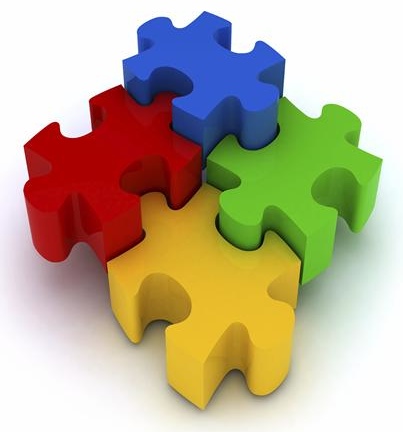 This Photo by Unknown Author is licensed under CC BY
5
ΚΛΑΣΕΙΣ ΚΑΙ ΕΝΘΥΛΑΚΩΣΗ
6
Κλάσεις και αντικείμενα
Το βασικό στοιχείο σχεδίασης και δόμησης του αντικειμενοστρεφούς κώδικα είναι η κλάση (class)
Μία κλάση είναι ένα καλούπι από το οποίο παράγονται αντικείμενα (objects), τα οποία:
Αναπαριστούν ομοειδείς οντότητες του πραγματικού κόσμου
Έχουν ίδια δομή
7
Κλάσεις και αντικείμενα
Κάθε κλάση είναι μια ενότητα λογισμικού, η οποία σχεδιάζεται με σκοπό 
Να διευκολύνει την συνεργασία των προγραμματιστών
Να διευκολύνει την επαναχρησιμοποίηση έτοιμου κώδικα από άλλους
Να συμπτύξει στο ίδιο σημείο ενός project (στο ίδιο αρχείο κατά βάση) κώδικα και δεδομένα
Για το σκοπό αυτό:
Αντί για να διαχωρίζουμε δεδομένα και κώδικα, ο σχεδιαστής μιας κλάσης εξάγει προς τους υπόλοιπους προγραμματιστές μία δημόσια διαπροσωπεία (public interface), η οποία λέει στους υπόλοιπους προγραμματιστές, τι λειτουργίες μπορεί να προσφέρουν τα αντικείμενα της κλάσης αυτής
Έτσι, εκτός από τα δεδομένα που κουβαλά ένα αντικείμενο (τα οποία αξιοποιούν τα πεδία της κλάσης)  εκτελεί και συναρτήσεις (οι οποίες εκτελούν τις μεθόδους της κλάσης)
setName()
Name
Rank
int salary(rank)
getName()
setRank()
getSalary()
8
Προσοχή: αντικειμενοστρεφής σχεδίαση
Η κλάση είναι το καλούπι, αλλά τα αντικείμενα είναι αυτά που εκτελούν τις λειτουργίες
Όταν σχεδιάζουμε τον κώδικα, σκεπτόμαστε πώς κάποια αντικείμενα που θα δημιουργηθούν κατά την εκτέλεση του προγράμματος θα επιτελούν λειτουργίες!
Σχεδιάζουμε, λοιπόν, έχοντας υπόψη λειτουργίες που θα επιτελούνται και όχι δομές δεδομένων!
9
Ενθυλάκωση
Η αρχή της ενθυλάκωσης (encapsulation):
σε κάθε κλάση, ο προγραμματιστής που την υλοποίησε, διαχωρίζει:
ποια πεδία και μέθοδοι (public) μπορούν να χρησιμοποιηθούν από όλο τον υπόλοιπο κώδικα
ποια πεδία και μέθοδοι (private) μπορούν να χρησιμοποιηθούν μόνο μέσω κλήσης των public μεθόδων της κλάσης…
μια συνήθης πρακτική την οποία πρέπει να ακολουθείτε και εσείς είναι ότι όλα τα πεδία τα δηλώνουμε private
setName()
getName()
setRank()
getSalary()
10
Κατασκευαστές αντικειμένων
Αν και η ενθυλάκωση επιτρέπει στους προγραμματιστές που αξιοποιούν τις λειτουργίες που προσφέρει μια κλάση να το κάνουν με συγκροτημένο τρόπο μέσω των δημόσιων μεθόδων, η ενθυλάκωση από μόνη της δεν εξασφαλίζει τη σωστή δημιουργία των αντικειμένων
… έτσι μπορεί να υπάρχουν σφάλματα κακής αρχικοποίησης …

Δήλωση constructors στις κλάσεις μας 
μέθοδοι που καλούνται αυτόματα όταν δημιουργείται ένα αντικείμενο
Πιθανώς περισσότεροι του ενός ανάλογα με τις παραμέτρους αρχικοποίησης
Default constructor (άνευ ορισμάτων)
11
Στατικά πεδία και μέθοδοι
Στατικά πεδία είναι πεδία των οποίων η τιμή χαρακτηρίζει μια ολόκληρη κλάση αντικειμένων και όχι μόνο κάποιο συγκεκριμένο αντικείμενο της κλάσης. Δηλώνοντας το πεδίο ως static μπορούμε
να υπάρχει ίδια τιμή για όλα τα αντικείμενα της κλάσης.
και αν μεταβληθεί αυτή η τιμή για ένα αντικείμενο να μεταβάλλεται αυτόματα και για όλα τα υπόλοιπα….

Οι στατικές μέθοδοι είναι μέθοδοι μιας κλάσης που μπορούν να κληθούν αυτόνομα – δεν χρειάζεται να κληθούν πάνω σε ένα αντικείμενο της κλάσης και χρησιμοποιούνται για την πρόσβαση σε static πεδία της κλάσης. 

Μην το παρακάνετε με τα static πεδία! Το ότι υπάρχει μια δυνατότητα δε σημαίνει ότι πρέπει υποχρεωτικά να τη χρησιμοποιούμε!
12
ΙΕΡΑΡΧΙΕΣ ΚΛΑΣΕΩΝ
13
Κληρονομικότητα
Το πρόβλημα:
Σε πολλές εφαρμογές έχουμε διάφορες κλάσεις αντικειμένων οι οποίες έχουν κοινά χαρακτηριστικά/πεδία και μεθόδους
πχ. τόσο οι εργαζόμενοι όσο και οι πελάτες μιας εταιρίας χαρακτηρίζονται από ένα όνομα, επίθετο, κλπ….
ένα σφάλμα μπορεί να εισαχθεί σε πολλά διαφορετικά σημεία
μια αλλαγή θα πρέπει να γίνει σε πολλά διαφορετικά σημεία
μια διόρθωση, ένας έλεγχος θα πρέπει να γίνει σε πολλά διαφορετικά σημεία
14
Κληρονομικότητα
Γιατί υπάρχει το παραπάνω χαρακτηριστικό?
Υποψιαζόμαστε ότι οι υπάλληλοι και οι πελάτες μοιράζονται χαρακτηριστικά γιατί όλοι ανήκουν σε ένα ευρύτερο υπερσύνολο, αυτό των ανθρώπων

Η σχέση του συνόλου των ανθρώπων με τα σύνολα των πελατών και των υπαλλήλων είναι σχέση υπερσυνόλου!!
Σημαντική παρατήρηση: οι πελάτες/υπάλληλοι ΕΊΝΑΙ ΚΑΙ μέλη του συνόλου των ανθρώπων
15
Εξειδίκευση
Employee
Customer
Officer
p1
p7
p10
p13
p4
Secretary
p2
p8
p11
p14
p5
p3
p9
p12
p15
p6
Teller
Other People
16
Εξειδίκευση
Person
Employee
Customer
Officer
p1
p7
p10
p13
p4
Secretary
p2
p8
p11
p14
p5
p3
p9
p12
p15
p6
Teller
Other People
17
Κληρονομικότητα
Για καλύτερη οργάνωση και συντήρηση του κώδικα (για να μην επαναλαμβάνεται ο ίδιος κώδικας πολλές φορές) 
φτιάχνουμε μια γενική/βασική κλάση που να περιλαμβάνει τα κοινά χαρακτηριστικά/πεδία και μεθόδους δύο ή περισσοτέρων κλάσεων και 
εν συνεχεία επεκτείνουμε τη βασική φτιάχνοντας κλάσεις που κληρονομούν από αυτή.
Κληρονομικότητα
Τι σημαίνει επέκταση...
Στις παραγόμενες κλάσεις δηλώνουμε επιπλέον χαρακτηριστικά και λειτουργίες. 
Τα αντικείμενα έχουν όλα τα χαρακτηριστικά και λειτουργίες που δηλώνονται στην βασική κλάση, 
καθώς και τα επιπλέον χαρακτηριστικά και λειτουργίες που δηλώνονται στην παραγόμενη κλάση
Κληρονομικότητα
Τα αντικείμενα των παραγόμενων κλάσεων συμπεριφέρονται και ως αντικείμενα της βασικής κλάσης (π.χ., στο πέρασμα παραμέτρων)
Η επέκταση ονομάζεται και σχέση IS_A  («είναι»).
Κληρονομικότητα – Πεδία και Μέθοδοι
πεδία και μέθοδοι public: ορατά από όλους
αλλαγές / διορθώσεις μπορεί να επηρεάσουν τον υπόλοιπο κώδικα
πεδία και μέθοδοι private: ορατά από την υλοποίηση των μεθόδων της κλάσης
αλλαγές / διορθώσεις / έλεγχοι συγκεντρώνονται στον κώδικα της κλάσης και δεν επηρεάζουν τον υπόλοιπο κώδικα
πεδία και μέθοδοι protected: ορατά από
την υλοποίηση των μεθόδων της κλάσης, και επιπλέον από
την υλοποίηση των μεθόδων των κλάσεων που τα κληρονομούν
αλλαγές / διορθώσεις / έλεγχοι συγκεντρώνονται στον κώδικα της κλάσης
επηρεάζουν τον κώδικα των παραγόμενων κλάσεων 
δεν επηρεάζουν τον υπόλοιπο κώδικα
Κληρονομικότητα – Πεδία και Μέθοδοι
πεδία και μέθοδοι package-private: ορατά από όλους μέσα στο package της κλάσης
Δεν χρειάζεται modifier (αν δεν πείτε τπτ για την μέθοδο ή το πεδίο, είναι package-private)
Αν οι υποκλάσεις είναι σε άλλο package δεν βλέπουν την εν λόγω μέθοδο ή το πεδίο)
Δημιουργούν αρκετά προβλήματα αν αρχίσουν να υπεισέρχονται υποπακέτα στο πακέτο
Συνήθως, η χρήση αυτών των μεθόδων είναι για utility methods to be invoked by the classes of a thematically focused package. Ουσιαστικά, περιορίζει τους clients μιας μεθόδου, αυστηρά μέσα σε ένα package. Αλλά είναι πολύ εύκολο να κακοποιηθεί η σκοπιμότητα μιας τέτοιας επιλογής.
Στα πλαίσια του μαθήματος:
ΑΠΑΓΟΡΕΥΕΤΑΙ Η ΧΡΗΣΗ package-private μεθόδων ή πεδίων παντοιοτρόπως (ώστε να μάθετε να ορίζετε ορατότητες εσκεμμένα και να μην υπάρχει άλλοθι για την έλλειψη ορισμού ορατότητας) => 
Οπουδήποτε συναντήσω package-private visibility μετρά για λάθος
22
ΠΟΛΥΜΟΡΦΙΣΜΟΣ
23
Η συντήρηση κάνει τον κόσμο να γυρνάει …
Η συντήρηση είναι το 60%-80% της προσπάθειας σε ένα software project και πολύ συχνά αφορά την επέκταση του υπάρχοντος κώδικα με επιπλέον λειτουργικότητα

Γενικά είναι επιθυμητό είναι να έχουμε τη δυνατότητα να προσθέτουμε νέες δυνατότητες σε ένα πρόγραμμα χωρίς να χρειαστεί να αλλάξουμε δραστικά τον υπάρχοντα κώδικα …
Πώς γίνεται αυτό ??
συνδυάζουμε κληρονομικότητα & πολυμορφισμό
24
Βασικοί πυλώνες του πολυμορφισμού
method overloading (υπερφόρτωση μεθόδων)
σε μια κλάση ορίζονται 2 ή περισσότερες μέθοδοι με το ίδιο όνομα και διαφορετικές παραμέτρους – διαφορετικό πρωτότυπο (το είδαμε στην περίπτωση πολλαπλών constructors)
method overriding (επανακαθορισμός μεθόδων)
η μέθοδος μιας βασική κλάσης ορίζεται ξανά στην παραγόμενη κλάση με νέα υλοποίηση και το ίδιο πρωτότυπο
με αυτή τη τεχνική μπορούμε να πετύχουμε τον επεκτασιμότητα του κώδικα!!
25
Αφηρημένες κλάσεις
Δηλώνοντας μια κλάση ως αφηρημένη (abstract)
μια κλάση ονομάζεται αφηρημένη αν περιέχει τουλάχιστον μια αφηρημένη μέθοδο που δεν περιλαμβάνει υλοποίηση
Η κλάση δηλώνεται public abstract class MyAbstractClass
με τη μέθοδο public abstract returnType methodName();
η δημιουργία αντικειμένων αφηρημένης κλάσης δεν επιτρέπεται από τον compiler => υποχρεωτικά, θα κατασκευαστούν αντικείμενα των παραγόμενων
Contract: η μη υλοποίηση αφηρημένων μεθόδων δεν επιτρέπεται από τον compiler 
η αφηρημένη κλάση λειτουργεί σαν καλούπι για την κατασκευή παραγόμενων που προσφέρουν εναλλακτικές υλοποιήσεις στις αφηρημένες μεθόδους

Ουσιαστικά, ο πολυμορφισμός επιτυγχάνεται διότι ο υπόλοιπος κώδικας (πλην των new()) γράφεται σε σχέση με την βασική, abstract class, για την οποία ο μεταφραστής εγγυάται ότι οι υποκλάσεις της θα παρέχουν υλοποιήσεις για τις αφηρημένες μεθόδους => αναλόγως τι θα έχει γίνει new() θα εκτελεστεί και ο αντίστοιχος κώδικας
26
This Photo by Unknown Author is licensed under CC BY
Puzzles are made from contracts
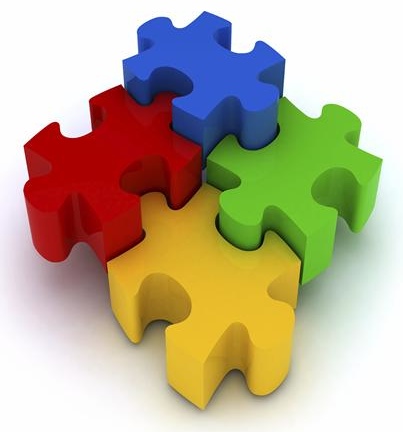 [A] Item
Client
ItemManager
+showDetails()
+getFinalPrice()
…
main()
+addItem(Item)
+delItem(Item)
+getItem(int)
reportAllItems()
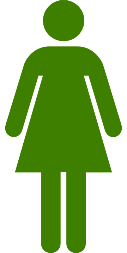 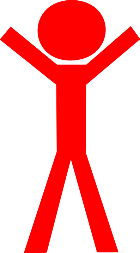 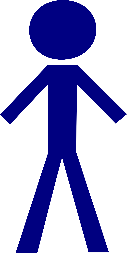 …
CD
Book
The public interface of a class is its contract …
… and contracts allow the internal evolution without external impact
27
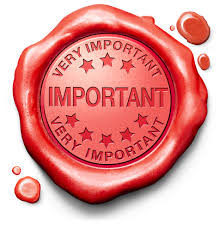 Interfaces
Πρακτικά, ένα interface ορίζει ένα σύνολο δημόσιων αφηρημένων μεθόδων τις οποίες, οι κλάσεις που υλοποιούν το interface υποχρεούνται να υλοποιήσουν και να παρέχουν 
μπορείτε να το σκέφτεστε ως συμβόλαιο, με τον interpreter/compiler στο ρόλο του δικαστή/συμβολαιογράφου που εντοπίζει/απαγορεύει παραβιάσεις του συμβολαίου

Η ομοιότητα αφηρημένων κλάσεων και interfaces αφορά στην υποστήριξη του πολυμορφισμού: αμφότερα λειτουργούν ως συμβόλαια μεθόδων που θα υλοποιήσουν άλλες κλάσεις και επιτρέπουν τη χρήση πολυμορφισμού από τον κώδικα που χρησιμοποιεί το συμβόλαιο, χωρίς γνώση του ποια συγκεκριμένη κλάση υλοποιεί τις αφηρημένες μεθόδους

Η διαφορά των interfaces από τις abstract classes είναι
Κατά βάση μεθοδολογική: τα interfaces χρησιμοποιούνται ως συμβόλαια για τη σύνδεση υποσυστημάτων, ενώ οι αφηρημένες κλάσεις ως καλούπια για την παραγωγή εναλλακτικών υλοποιήσεων του ίδιου κώδικα
Τυπική: οι αφηρημένες κλάσεις δημιουργούν ιεραρχία κλάσεων, ενώ τα interfaces απλά εγγυώνται την τήρηση των συμβολαίων, χωρίς καμία σχέση μεταξύ των κλάσεων που τα υλοποιούν
28
Κληρονομικότητα & Πολυμορφισμός
Πώς μπορούμε να ελαχιστοποιήσουμε τη συντήρηση του κώδικα μέσω του πολυμορφισμού?
για κάθε αρμοδιότητα του προγράμματος για την οποία υπάρχει δυνατότητα διαφορετικών εναλλακτικών υλοποιήσεων (πχ διαφορετικές μορφές αποθήκευσης των δεδομένων σε ένα αρχείο) και κατά συνέπεια η δυνατότητα μελλοντικών επεκτάσεων στο πρόγραμμά μας με μια νέα επιπλέον υλοποίηση ορίζουμε μια βασική αφηρημένη κλάση / interface
εν συνεχεία για κάθε διαφορετική εναλλακτική κατασκευάζουμε μια παραγόμενη κλάση η οποία υλοποιεί τις public abstract μεθόδους της βασικής κλάσης / interface
υλοποιούμε / παραμετροποιούμε τον υπόλοιπο κώδικα χρησιμοποιώντας αναφορές στη βασική αφηρημένη κλάση / interface
οι αναφορές αυτές μπορούν να δείχνουν σε αντικείμενα οποιασδήποτε κλάσης προκύπτει από τη βασική / υλοποιεί το interface
επομένως τα μόνα σημεία τα οποία πρέπει να αλλαχθούν σε μια μελλοντική επέκταση είναι τα σημεία στο οποία αρχικοποιούνται οι δείκτες αυτοί  
ο υπόλοιπος κώδικας στον οποίο καλούνται μέθοδοι σε αντικείμενα στα οποία δείχνουν οι δείκτες δεν χρειάζεται αλλαγές
(πολλές ευχαριστίες στον Π. Τσαπάρα για τις διαφάνειες των συλλογών)
Composite objects
30
Σύνθετα αντικείμενα
Γενικώς, η ιδέα ότι ένα αντικείμενο «έχει ως πεδίο» ένα άλλο αντικείμενο είναι ίσως λίγο παραπλανητική
Η βασική ιδέα είναι ότι εν γένει τα αντικείμενα συνεργάζονται
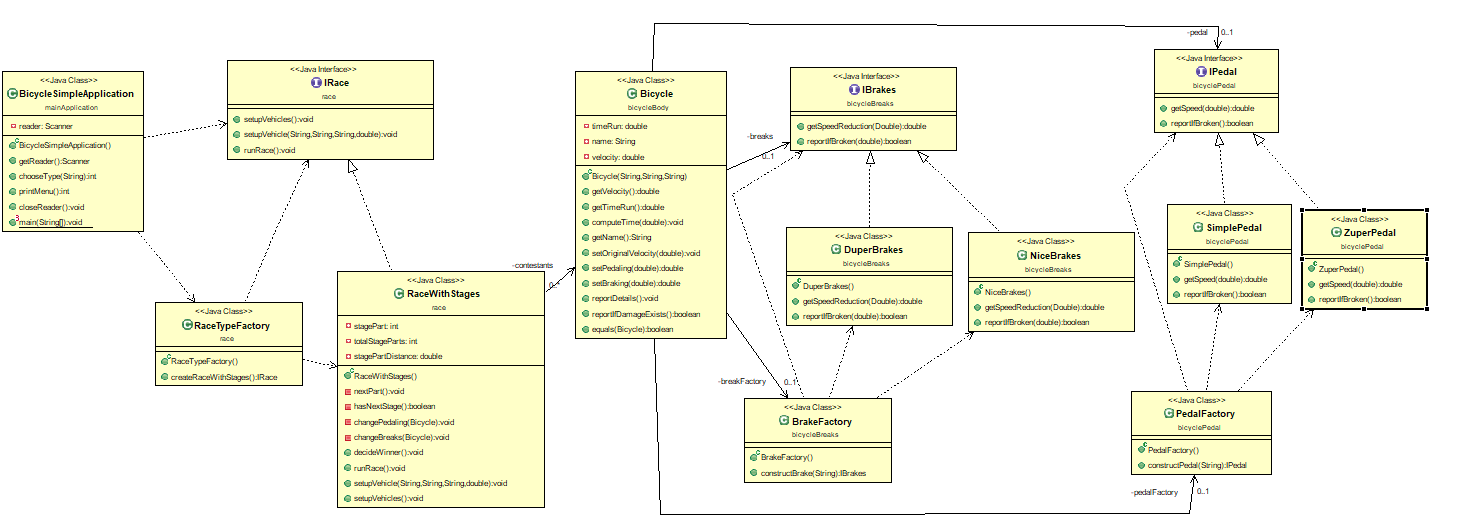 31
Σύνθετα αντικείμενα
Ένα ποδήλατο «έχει» ένα σύστημα φρένων και ένα σύστημα πεταλιών
Δλδ. Έχει ένα πεδίο τύπου IBreaks και ένα πεδίο τύπο IPedal
Μια κούρσα «έχει» ποδήλατα που συμμετέχουν
Δλδ., έχει ένα σύνολο (με απροσδιόριστο αριθμό) από ποδήλατα
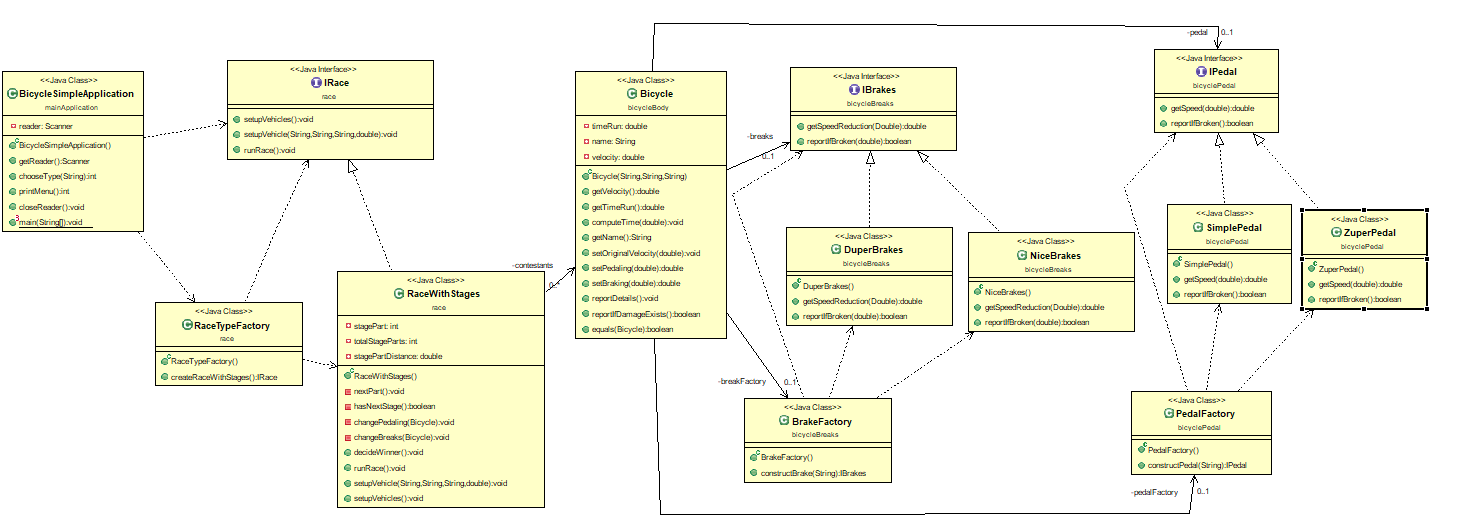 32
Collaborate = know = “have” other objects as attributes
Just one collaborator
More than one
public class Bicycle {
	private double timeRun;
	private String name;
	private double velocity;
	private IBrakes breaks;
	private IPedal pedal;
…
}
public class RaceWithStages   	implements IRace{
   private int stagePart = 0;
   private int totalStageParts = 4;
   private ArrayList<Bicycle> contestants;
…
}
33
Java Collections
Interface Collection<T>
Interface List<T>
Interface Set<T>
Interface Map<K,V>
class HashSet<T>
class ArrayList<T>
class HashMap<K,V>
Αποθηκεύει (key,value) ζεύγη. Παρόμοια δομή με το HashSet για την αποθήκευση των κλειδιών, αλλά τώρα κάθε κλειδί (key) σχετίζεται με μία τιμή (value).
Αποθηκεύει δεδομένα σε σειριακή μορφή. Υπάρχει η έννοια της διάταξης. Καλό αν θέλουμε να διατρέχουμε τα δεδομένα συχνά και γρήγορα.
Αποθηκεύει δεδομένα σαν σύνολο χωρίς διάταξη. Καλό αν θέλουμε να βρίσκουμε γρήγορα αν ένα στοιχείο ανήκει στο σύνολο
34
ArrayList (JavaDocs link)
Constructors
ArrayList<T> myList = new ArrayList<T>();
ArrayList<T> myList = new ArrayList<T>(10); //λιστα με χωρητικότητα 10
Μέθοδοι
add(T x): προσθέτει το στοιχείο x στο τέλος του πίνακα.
add(int i, T x): προσθέτει το στοιχείο x στη θέση i και μετατοπίζει τα υπόλοιπα στοιχεία κατά μια θέση. 
remove(int i): αφαιρεί το στοιχείο στη θέση i 
set(int i, T x): αλλάζει την τιμή της θέσης i με την τιμή x
get(int i): επιστρέφει την τιμή στη θέση i.
size(): ο αριθμός των στοιχείων του πίνακα.
Διατρέχοντας τον πίνακα:
ArrayList<T> myList = new ArrayList<T>();
for(T x: myList){…}
35
HashSet (JavaDocs link)
Constructors
HashSet<T> mySet = new HashSet<T>();
Μέθοδοι
add(T x): προσθέτει το στοιχείο x αν δεν υπάρχει ήδη στο σύνολο.
remove(T x): αφαιρεί το στοιχείο x.  
contains(T x): boolean αν το σύνολο περιέχει το στοιχείο x ή όχι.
size(): ο αριθμός των στοιχείων στο σύνολο.
isEmpty(): boolean αν έχει στοιχεία το σύνολο ή όχι.
Object[] toArray():  επιστρέφει πίνακα με τα στοιχεία του συνόλου (επιστρέφει πίνακα από Objects – χρειάζεται casting μετά).
Διατρέχοντας τα στοιχεία του συνόλου:
HashSet<T> mySet = new HashSet<T>();
for(T x: mySet){…}
36
HashMap (JavaDocs link)
Constructors
HashMap<K,V> myMap = new HashMap<K,V>();
Μέθοδοι
put(K key, V value): προσθέτει το ζευγάρι (key,value) (δημιουργεί μία συσχέτιση)
V get(Κ key): επιστρέφει την τιμή για το κλειδί key.  
remove(Κ key): αφαιρεί το ζευγάρι με κλειδί key.  
containsKey(Κ key): boolean αν το σύνολο περιέχει το κλειδί key ή όχι.
containsValue(V value): boolean αν το σύνολο περιέχει την τιμή value ή όχι. (αργό)
size(): ο αριθμός των στοιχείων (ζεύγη από κλειδιά-τιμές) στο map.
isEmpty(): boolean αν έχει στοιχεία το map ή όχι.
Set<K> keySet():  επιστρέφει ένα Set με τα κλειδιά.
Collection<V> values(): επιστρέφει ένα Collection με τις τιμές
37
Java code conventions
38
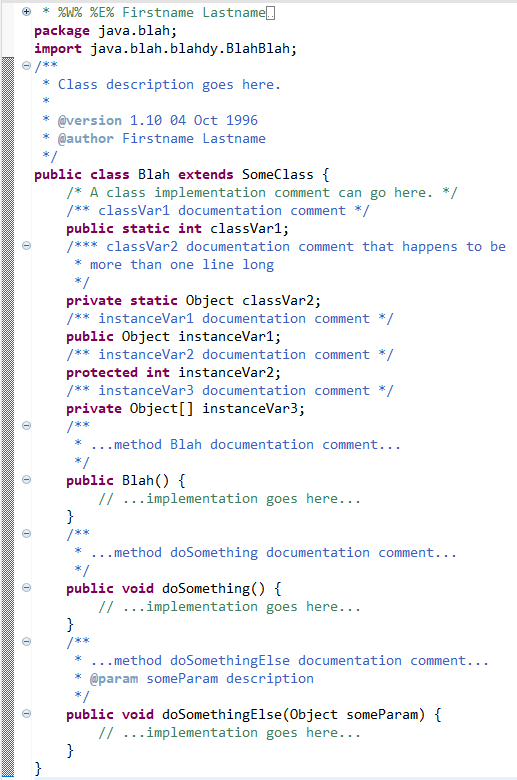 (#68) Element order inside a java file
package xxx.xxx
import java.xxx ;
import external.stuff.xxx;
import from.this.prj.xxx;

/** class comments */

<visibility> class <ClassName>{
   {public; ;protected;private} static <type><classVrbl>;
   {public; ;protected; private} <type><instanceVrbl>;
   
   <visibility>constructor(){ …}
   <visibility>constructor(…params…){…}

   {public/ /protected/private} doSth(…){…}
/* No particular order for methods:
“methods should be grouped by functionality rather than by scope or accessibility. … The goal is to make reading and understanding the code easier.” */

}//end class
Package-private has no modifier; denoted via an empty space here
39
https://www.oracle.com/technetwork/java/codeconventions-150003.pdf
Java Code Conventions
Οι κανόνες αναμένεται να τηρηθούν με θρησκευτική ευλάβεια
Δεν είναι αποδεκτές παραβιάσεις, ούτε του format, ούτε της ουσίας των κανόνων ονοματοδοσίας
Το ίδιο θα συμβεί σε οποιοδήποτε software project θα κληθείτε να εργαστείτε, παντού στον κόσμο
Οι κανόνες όπως είχαν δοθεί από τη Sun – subsequently, Oracle:
https://www.oracle.com/technetwork/java/codeconventions-150003.pdf
Για πληρότητα: οι κανόνες στη Google
https://google.github.io/styleguide/javaguide.html  
https://github.com/google/styleguide
40
Εν κατακλείδι
41
Οι πυλώνες του αντικειμενοστρεφούς προγραμματισμού…
Κλάσεις, αντικείμενα και ενθυλάκωση
Πολυμορφισμός
Σύνθετα αντικείμενα και συλλογές αντικειμένων
Ιεραρχίες κλάσεων 

Είναι απολύτως απαραίτητο να κατανοείτε και να μπορείτε να χειριστείτε αυτά τα θεμέλια!
42
Hands-on
ΔΕΙΤΕ
Δείτε ασκήσεις επανάληψης στην Ενότητα 2 του υλικού
Δείτε τον κώδικα των μικρών projects που περιγράφονται εκεί
ΚΑΝΤΕ…
… ΜΟΝΟΙ ΣΑΣ την υλοποίηση για κάτι(όλα) από αυτά ΠΛΗΡΩΣ, all the way to the end
… ΛΑΘΗ
Είναι απολύτως αποδεκτό και κατανοητό ότι για κάποιους, ο κώδικας, και δη ο αντικειμενοστρεφής, είναι στρεσογόνος και πιεστικός. Και δεν μπορείς να κρυφτείς από το αποτέλεσμα.
Repeat{
γράψτε λίγο (όχι κατεβατά); 
κάντε compile; 
repeat{
	διορθώστε; 
}(μέχρι να μην υπάρχουν λάθη); 
ελέγξτε το (προσωρινό) αποτέλεσμα; 
}(until done).
43
http://www.cs.uoi.gr/~pvassil/courses/sw_dev/readings.html